Tax Haven
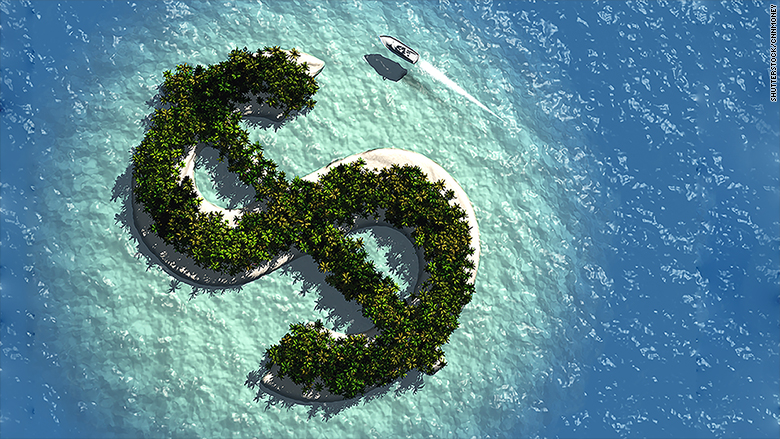 Author: 	
Elena Iabanji
	
Supervisors: 
Ing. Luděk Benada
Ing. Josef Nešleha


7 October 2016
Summary
Introduction
The way tax havens develop
Facts about tax haven
Financial and economic implications
Fighting tax havens
Conclusion 
Literature sources
Definition and features
Place where people/ companies pay less tax than they would pay in their own country. Usually is called and “Offshore zones”.
lack of effective exchange of information;
	lack of transparency;
	no substantial activities.
The way tax havens develop
35% CIT
Co X
$1M pre-tax profit
$350k Tax
$100k pre-tax profit
$35k Tax
$18k Tax
$900k
2% CIT
Subsidiary
Given IP
Facts about tax haven
British Virgin Island, 
Bahamas, 
The Netherlands,
Luxembourg, etc.
Tax haven countries
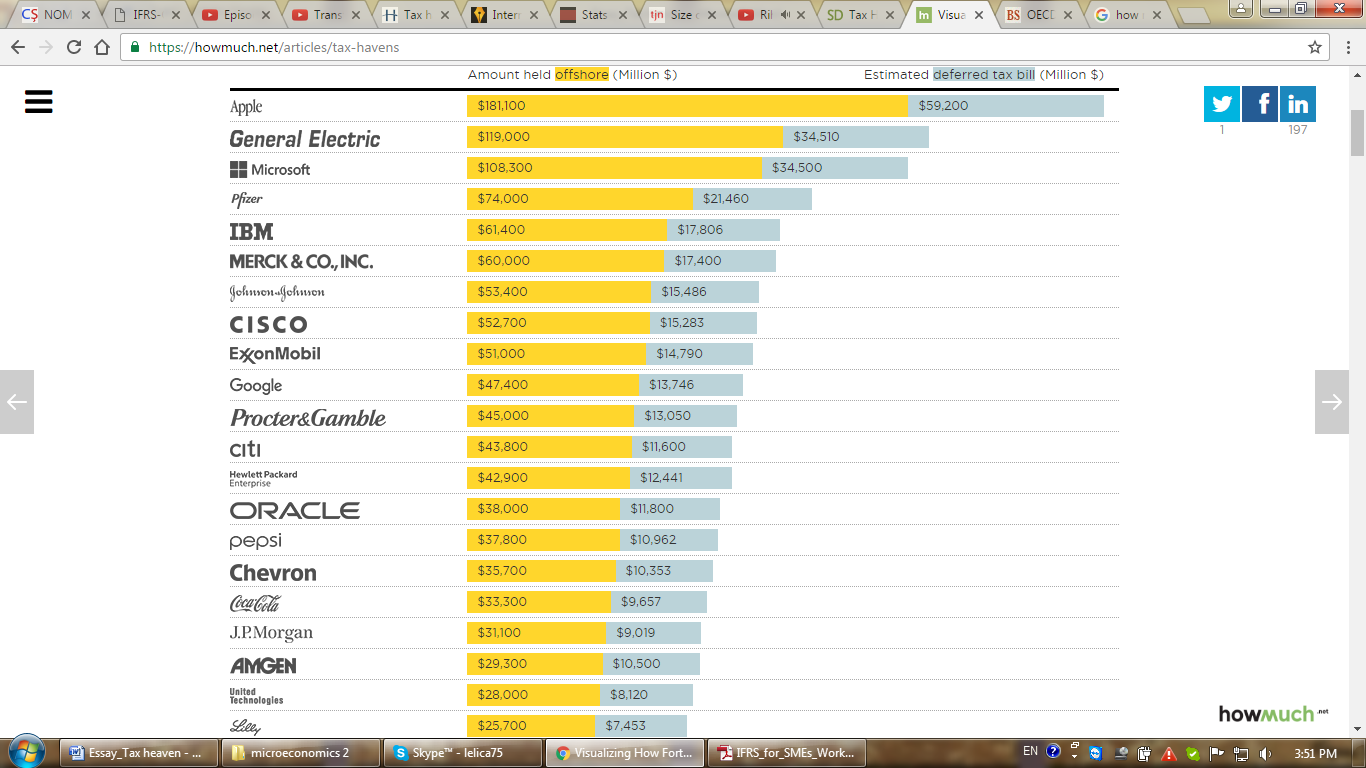 Financial and economic implications
Fighting tax havens
Conclusion
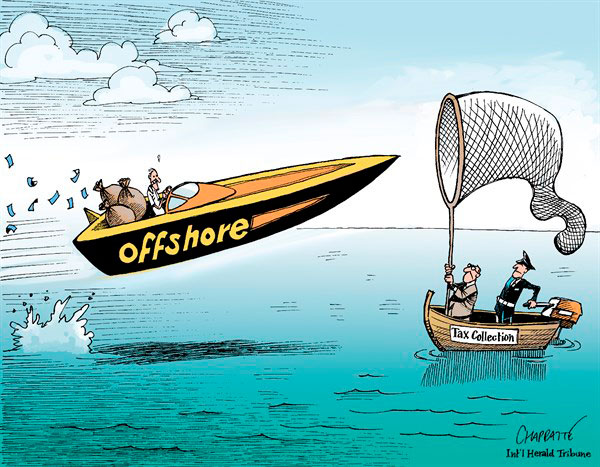 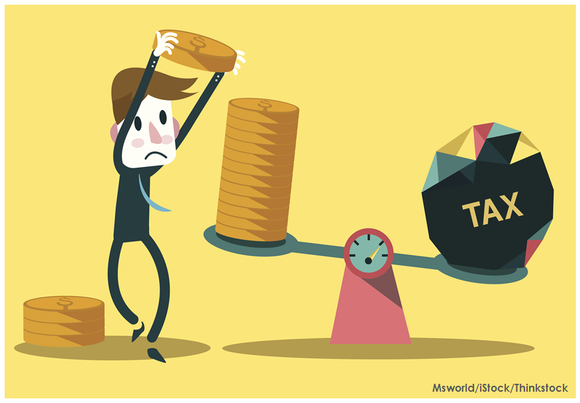 Literature sources
Countering offshore tax evasion report, OECD, 28 September 2009. https://www.oecd.org/ctp/harmful/42469606.pdf
Buettner, Thiess. (2003), “Tax base effects and fiscal externalities of local capital taxation: Evidence from a panel of German jurisdictions.” Journal of Urban Economics 54:110- 128.
Gabriel Zucman, La richesse cachée des nations. Enquête sur les paradis fiscaux. Seuil 2013
HowMuch, This Interactive Calculator Shows How Much Tax Havens Are Costing America, Article dated 27 July 2016
https://howmuch.net/articles/tax-havens
Study on Structures of Aggressive Tax Planning and Indicators, European Commission, 23 December 2015.
http://ec.europa.eu/taxation_customs/sites/taxation/files/resources/documents/taxation/gen_info/economic_analysis/tax_papers/taxation_paper_61.pdf
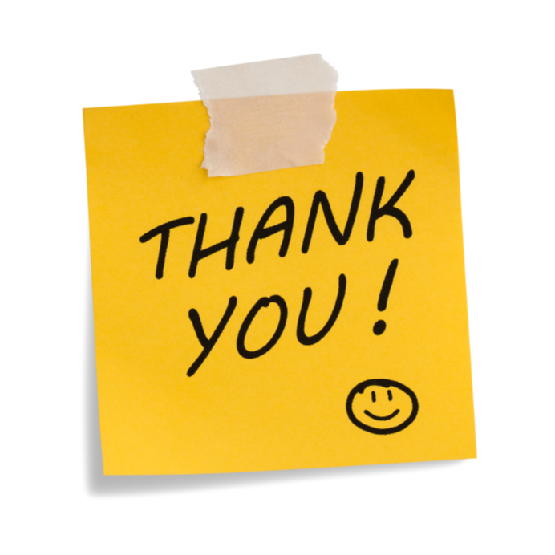